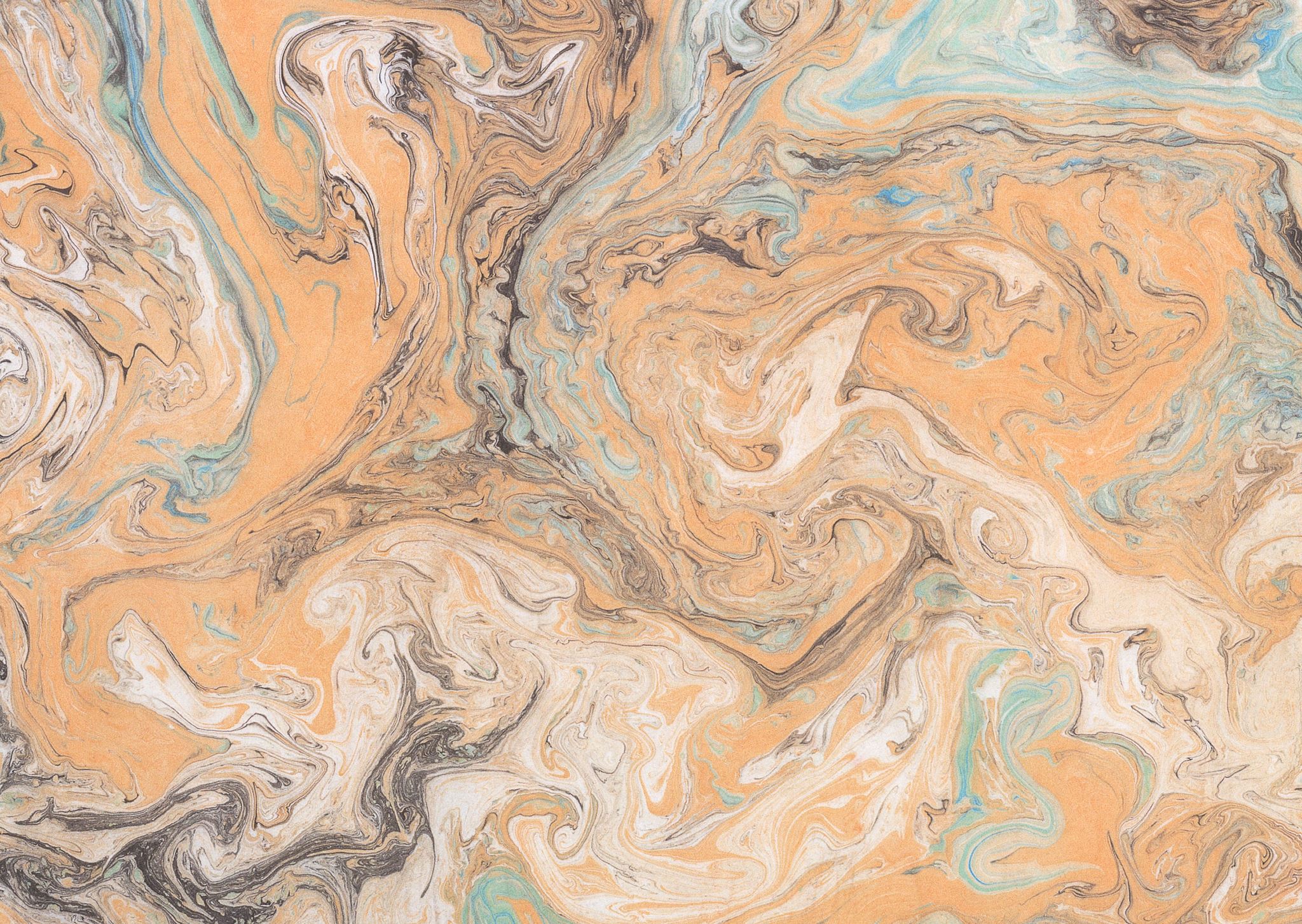 Master of artsEmpowerment Studies
Hochschule Düsseldorf
Inhaltliches & Schwerpunkte
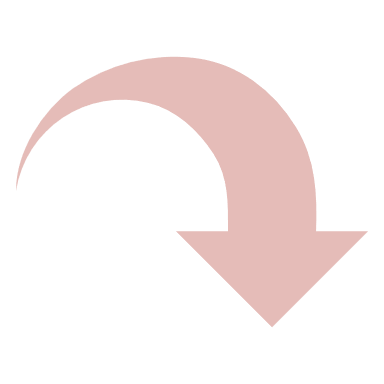 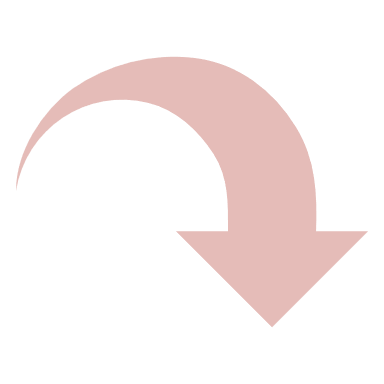 Eckdaten
Einordnung: Sozial- & Kulturwissenschaften / gesellschaftswissenschaftlicher Studiengang
Beginn: Wintersemester
Bewerbung ab: 01.06.2024
Vollzeit: 3 Semester / Teilzeit: 6 Semester
Umfang: 90 CP
Der Master baut auf 
einen Bachelor mit 7 Semestern auf
Voraussetzungen
2. Nimm Dir Zeit, 
um die Fragen zu beantworten
Gesellschaftswissenschaftliches Bachelorstudium
210 Creditpoints, bei 180 Creditpoints mit Auflage                                       (Praktikum & Praktikumsbericht)
Gesamtnote von min. 2,5 (vorläufige Durchschnittsnote)
1. Sammle & 
sortiere alle relevanten Unterlagen vor Beginn
Bewerbungsverfahren
einschlägige fachwissenschaftliche Kenntnisse und Leistungen aus dem bisherigen Studium +
einschlägige praktische Erfahrungen

Inhaltliche Bezüge zu Empowerment / politischer Dimension
Auswahlverfahren
49% Abschlussnote + 51% Verfahrensnote

Rangliste
STUDIENINHALTE & MODULE
MES 1 Menschenrechte
MES 2 Theorien der Gesellschaft und politischen Handelns
MES 3 Empowerment
MES 4 Gesellschaftspolitische Handlungskompetenzen
MES 5 Grundlagen des Sozialmanagements
MES 6 Sozialwissenschaftliche Methodenlehre
MES 7 Thesis
MES 8 Kolloquium
Bezüge zur Sozialen Arbeit / Non-Profit-Organisationen
Forschungs-schwerpunkt
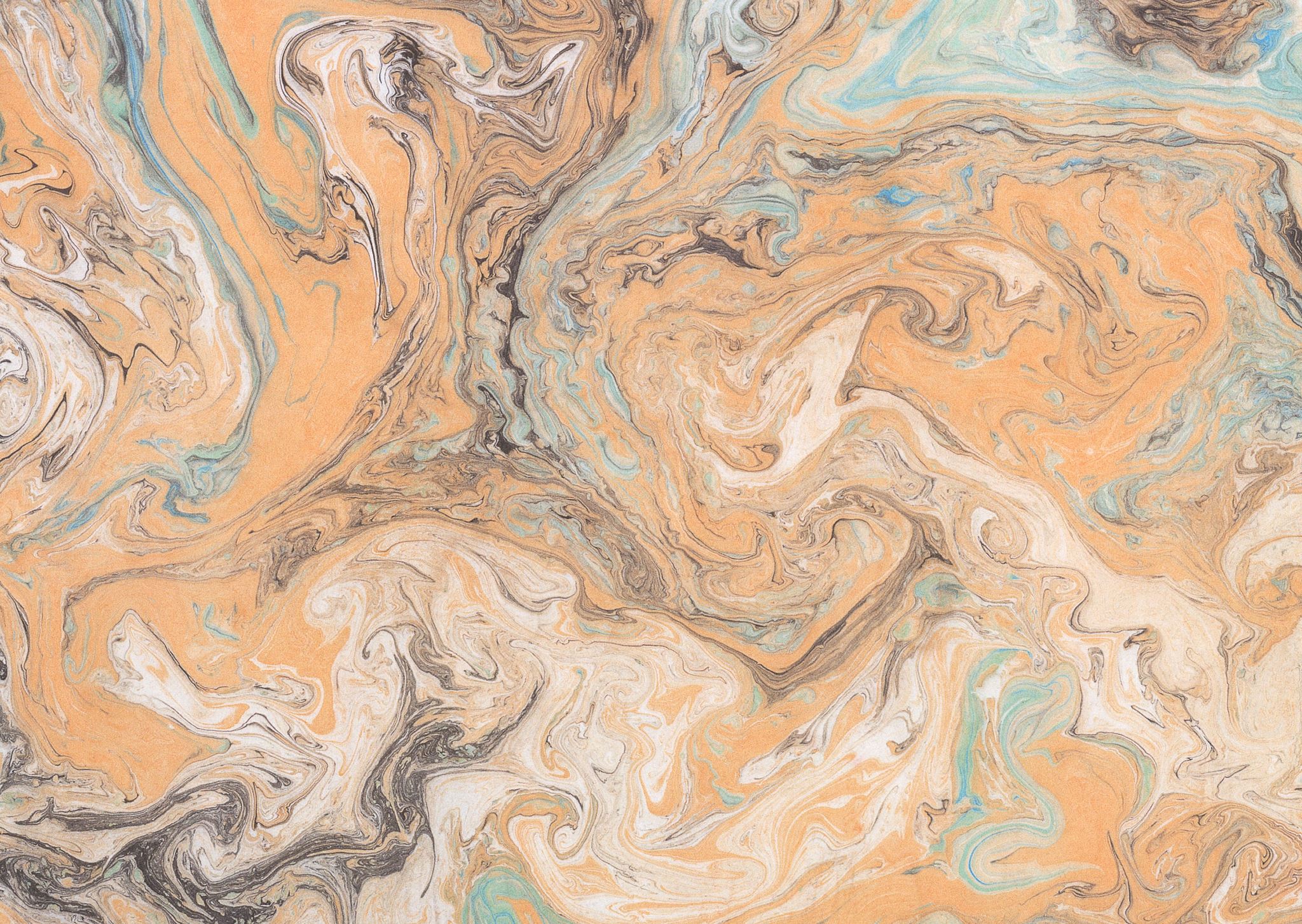 Zeit für eure Fragen
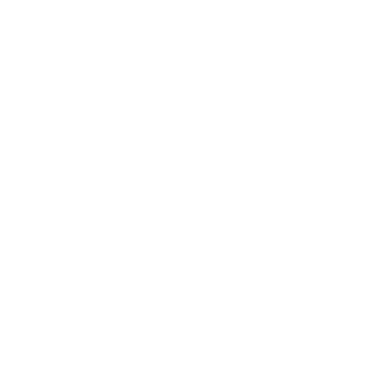 Vielen Dank für Eure Aufmerksamkeit!
studivertretung.mes@hs-duesseldorf.de